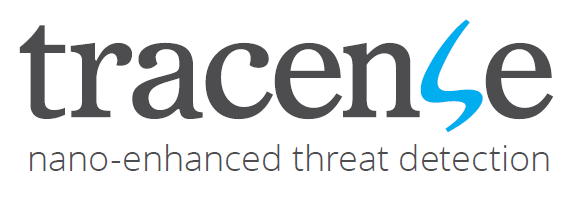 Company Presentation
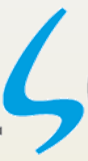 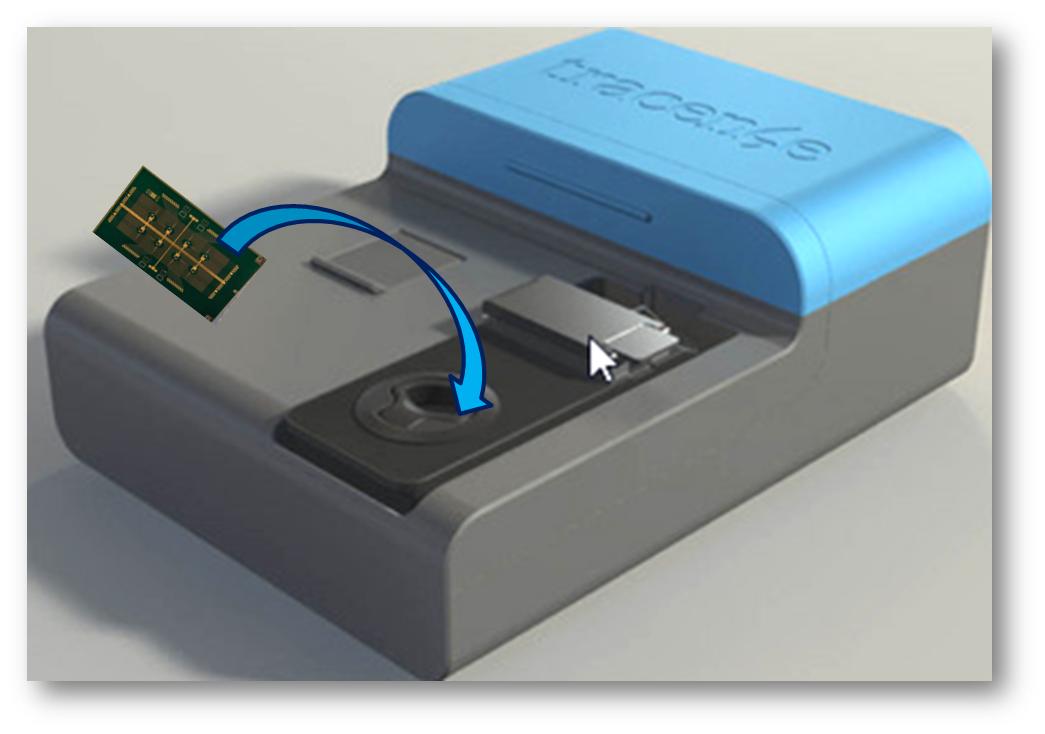 Mr. Noam Noy V.P. R&D
February 2016
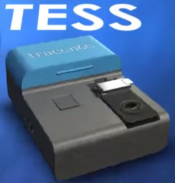 Tracense Systems Proprietary
Need
Intro
Market
Solution
Team
Financial
Tracense Electronic Nose 
 

Tracense provides the world’s leading  chemical detection solutions based on proprietary nano-technology for homeland security & law enforcement broad needs.
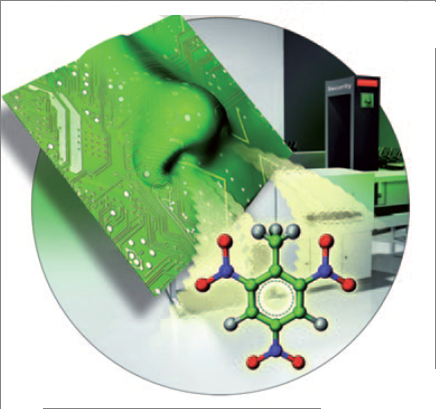 2
Tracense Systems Ltd.
Need
Intro
Market
Solution
Team
Financial
TESS Explosives Detector
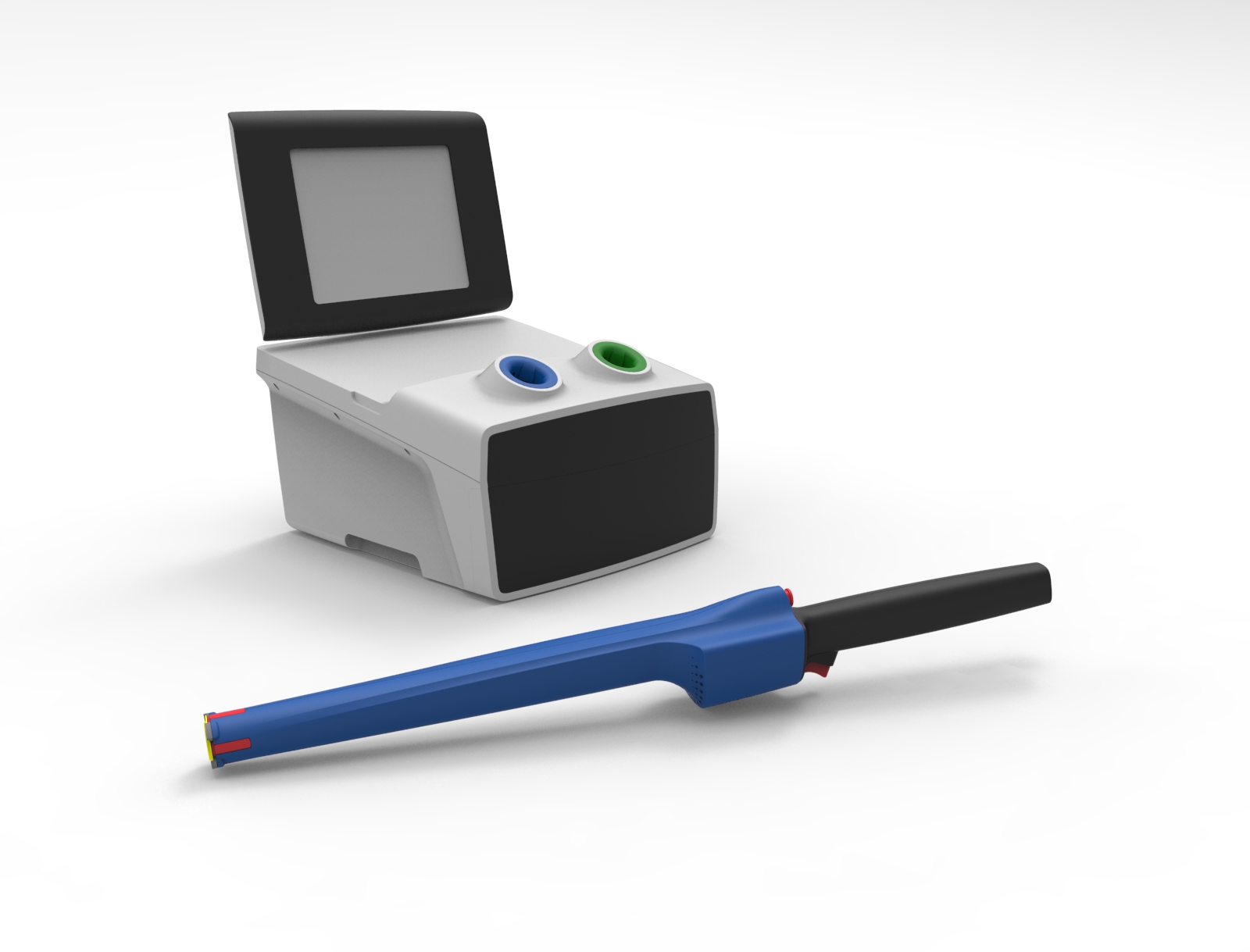 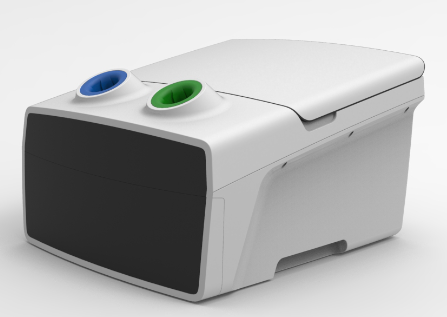 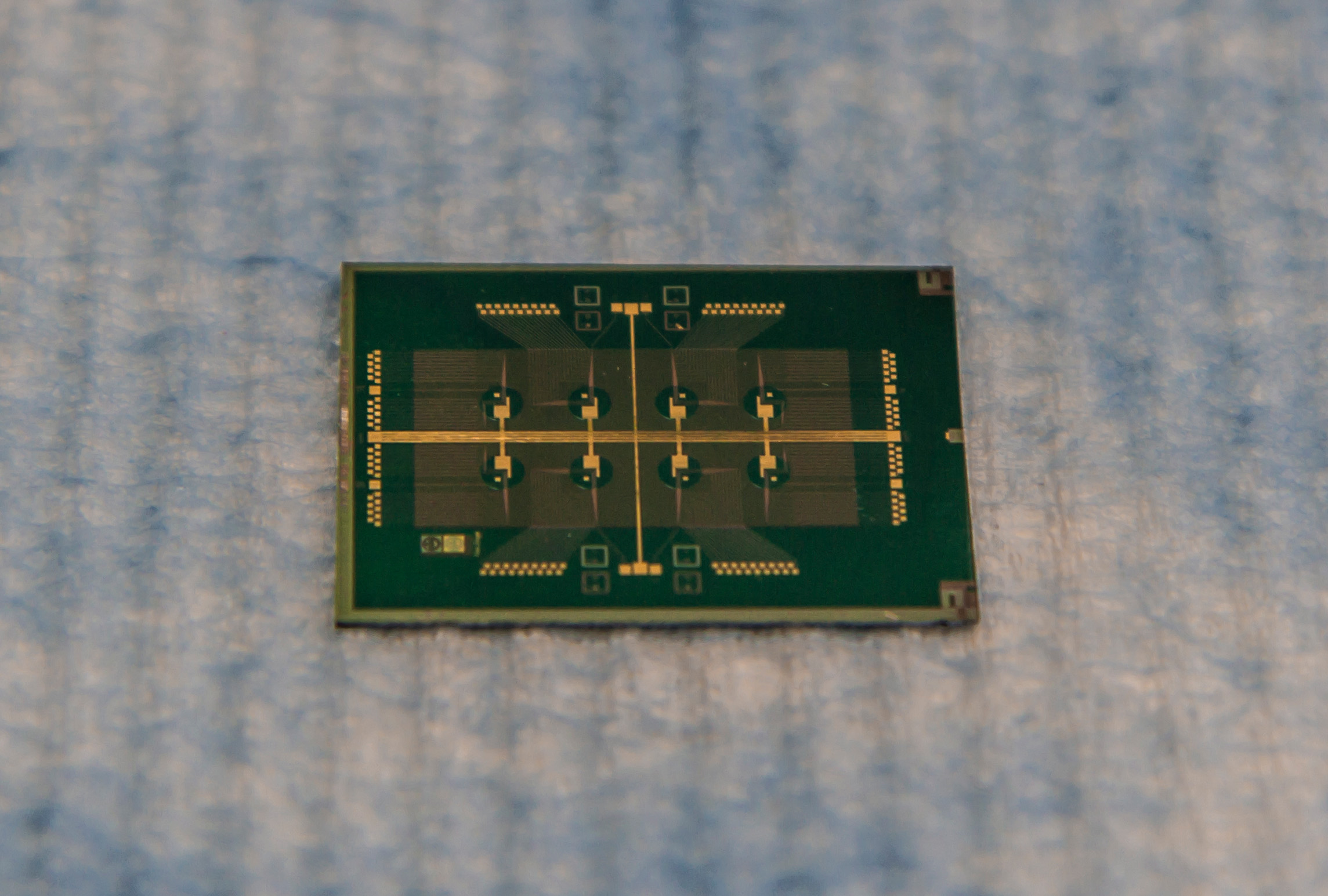 3
Tracense Systems Ltd.
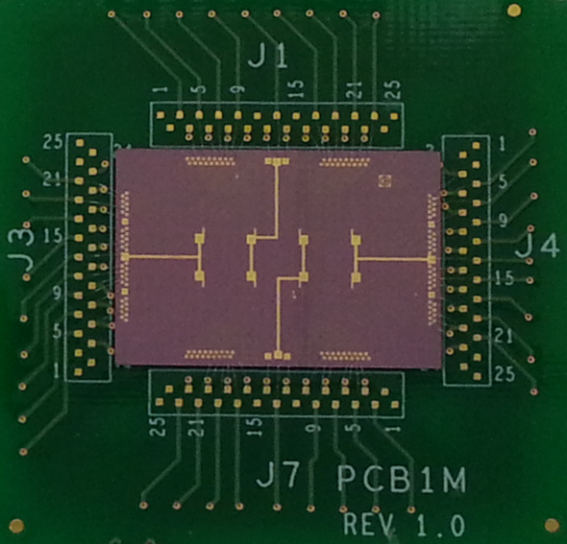 Need
Intro
Market
Solution
Team
Financial
TESS Detector Chip
Multiple simultaneous reactions between target and sensors on a silicon chip.
A laboratory on a chip!
4
Tracense Systems Ltd.
Need
Intro
Market
Solution
Team
Financial
Tracense Threat Detectors
Key Characteristics
Ultra high sensitivity – PPT to PPQ concentration levels
Exceptional specificity
Allows adding new target materials by SW upgrade.
Applications: explosives, Chem/Bio Warfare Agents, narcotics and more
High throughput
High reliability, low false positive rate
Samples collection versatility: vapor, liquid and particles
Safe:  no radioactive source, no high-V source
Portable, battery operated
Easy interconnection & integration with C4ISR systems
Low cost - system and operation
Tracense Systems Ltd.
5
Need
Intro
Market
Solution
Team
Financial
Basic Technology
How does a Tracense “nano-sensor” work?
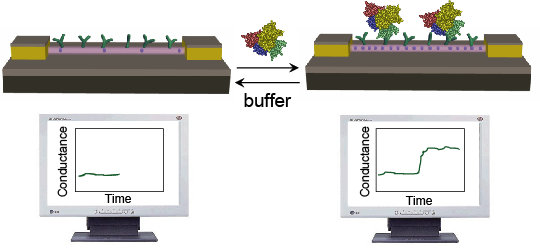 Generic sensing platform able to detect a wide range of chemical and biological molecules.
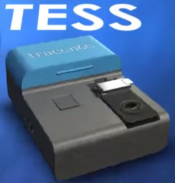 6
Tracense Systems Ltd.
ID Principles
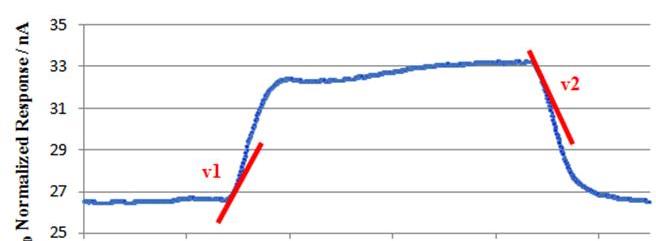 Equilibrium Steady State
desorption
Absorption
Base Line
Onset Kinetic Ratio Independent of Concentration
Complimentary identification methods: thermodynamics & kinetics
7
Tracense Systems – All Rights Reserved
Pattern Generation
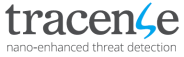 Multiple receptors
Clean
Sample
Results
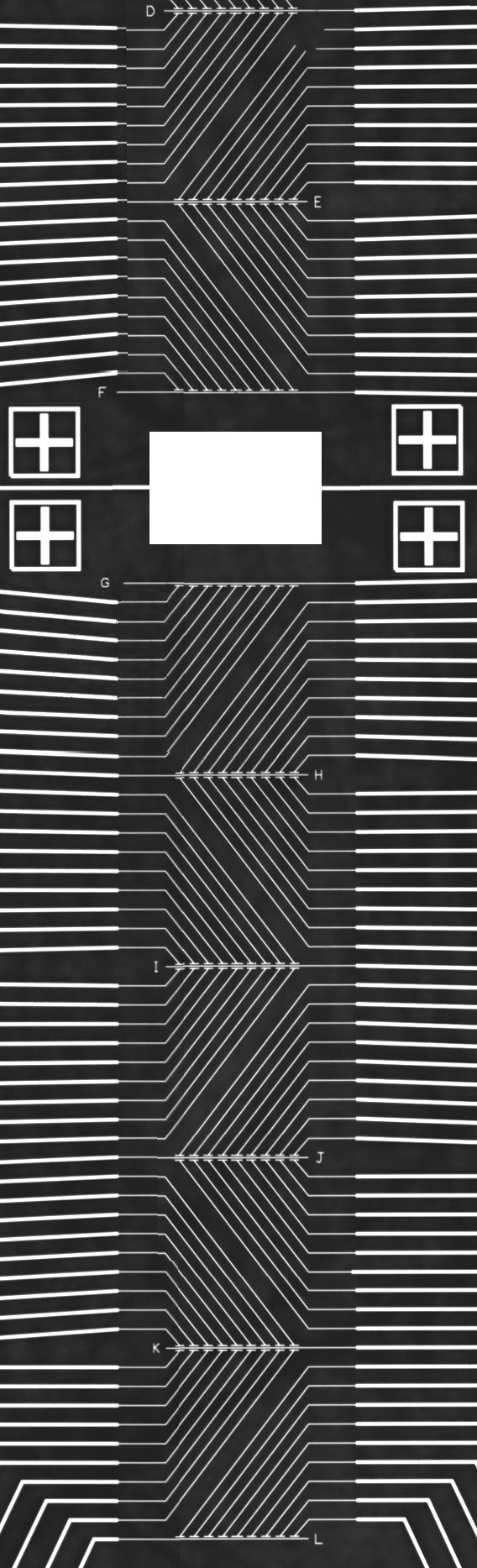 A unique fingerprint
Hundreds of nano-sensors in one array
8
Tracense Systems Proprietary
Need
Intro
Market
Solution
Team
Financial
5-Tier ID Algorithm
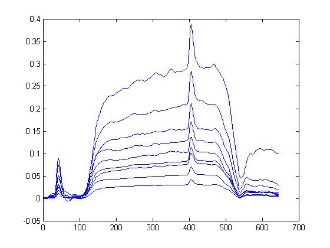 Normalization
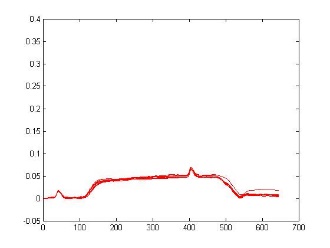 Initial Kinetics
X 8
Reject Irregular Signals
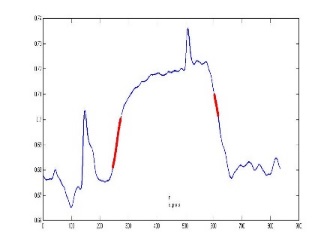 Sample
Identify
Raw Data
All channels
Library
of threats
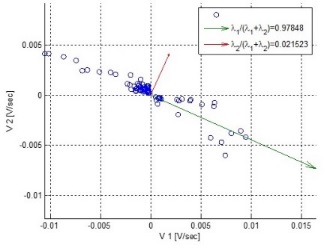 Statistical Analysis
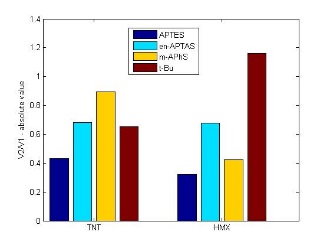 Create Pattern
9
Tracense Systems Proprietary
Need
Intro
Market
Solution
Team
Financial
Multiple Reactions
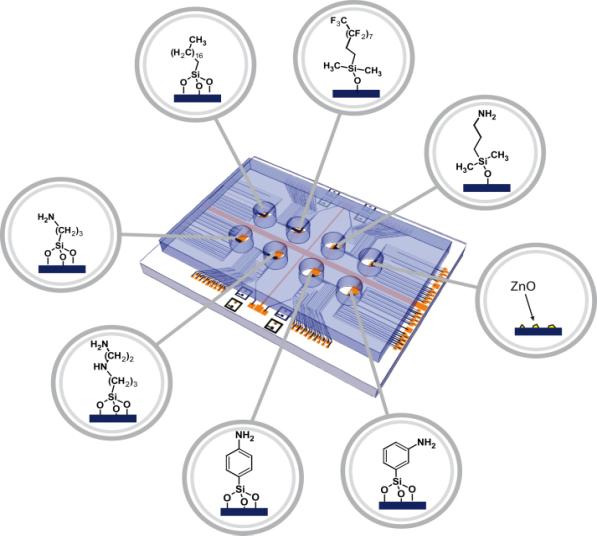 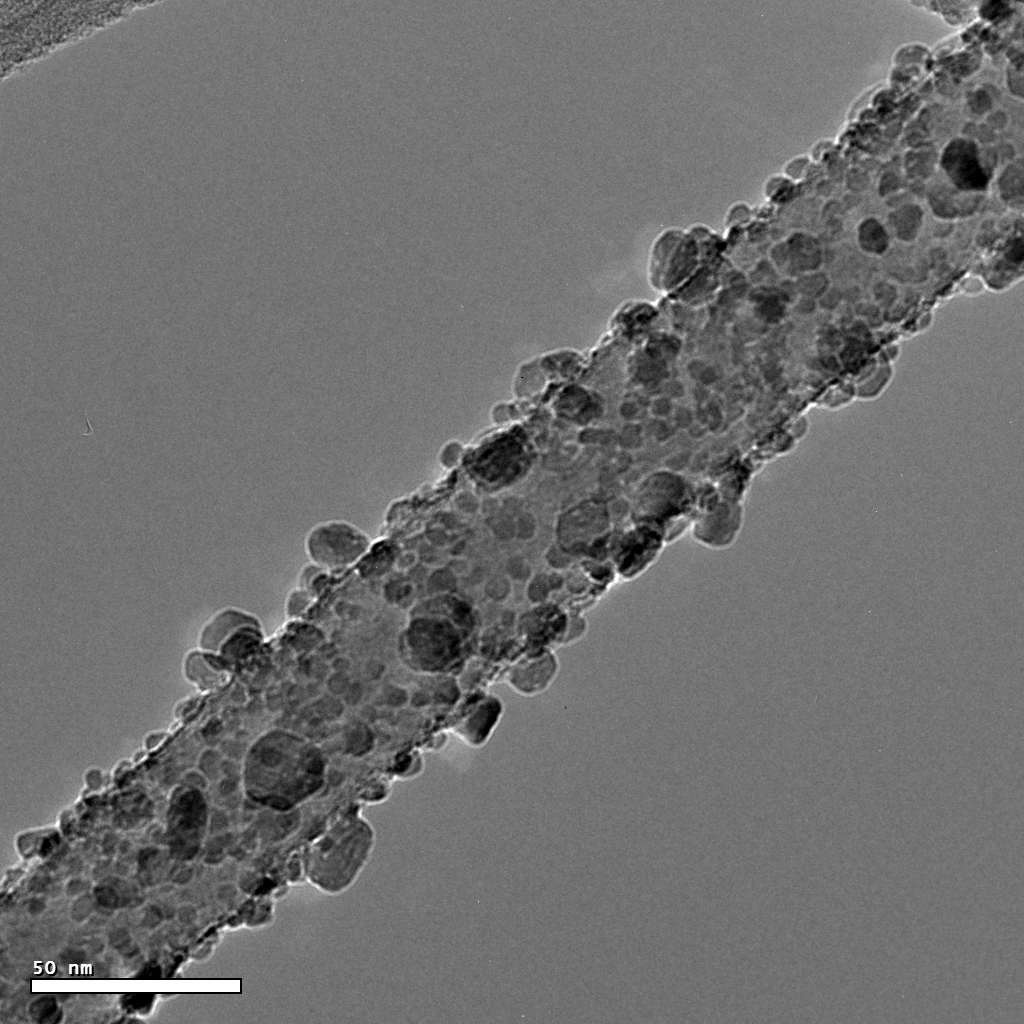 Match & optimize reaction set to application
10
Tracense Systems Ltd.
Need
Intro
Market
Solution
Team
Financial
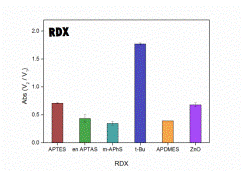 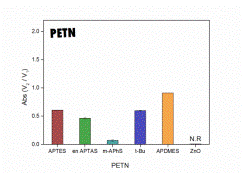 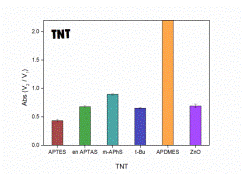 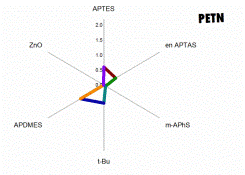 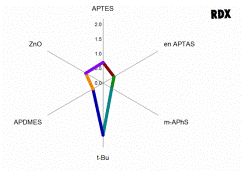 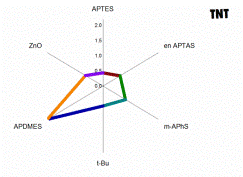 Distinctive Graphic Patterns for Diverse Explosives
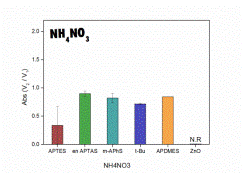 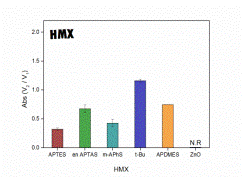 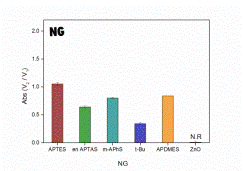 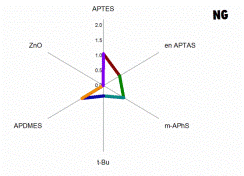 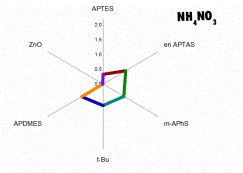 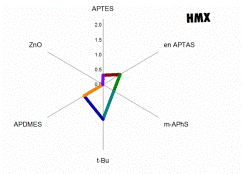 11
Tracense Systems Ltd.
Need
Intro
Market
Solution
Team
Financial
Patents & Applications
“Aligned Nanoarray and Method for Fabricating the Same “, granted, US Patent 8,632,873
“Functionalized Nanostructures for Detecting Nitro-Containing Compounds“, granted, US Patent 9,063,053 
“Nanostructures and Process of Fabricating the Same”,       published PCT application PCT WO2013/098657                        
“Systems and Methods for Identifying Explosives”,                       filed PCT/IL2014/050070




  Building a strong IP portfolio to protect and commercialize the key company technologies
Proven, disruptive, uniquely differentiated, protected and high-barrier technology
12
Tracense Systems Ltd.
Need
Intro
Market
Solution
Team
Financial
Experimental Results
Tested Explosives
TNT	
RDX
HMX
PETN
DNT
NG
Tetryl
TATP 
HMTD 
AN
Tested Interferents
2,4 DNP
p-nitrophenol
Aniline
.
k
Commercial
Military
Improvised
Home made
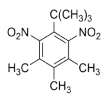 Musk matl’s in cosmetics and fragrances
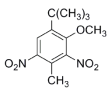 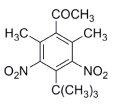 Measure vapor, particles & liquids with orders-of-magnitude higher sensitivity
13
Tracense Systems Ltd.
Need
Intro
Market
Solution
Team
Financial
Sensitivity and Vapor Tests
23 explosives were tested for sensitivity and vapor detection capabilities
Standard solutions down to 1 ppq (part per quadrillion level), and 
Vapor collected from the head space at vapor pressure equilibrium in an enclosed volume
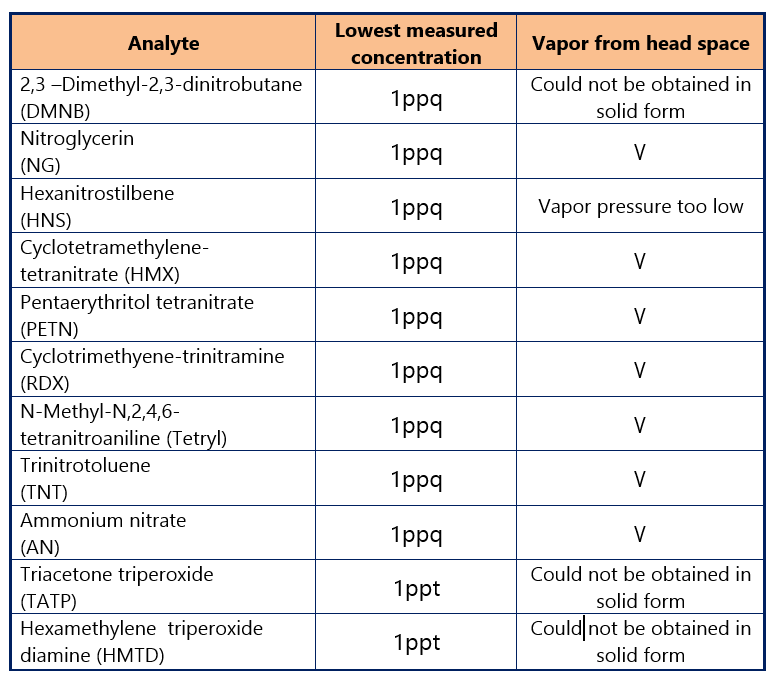 14
Tracense Systems Proprietary
Need
Intro
Market
Solution
Team
Financial
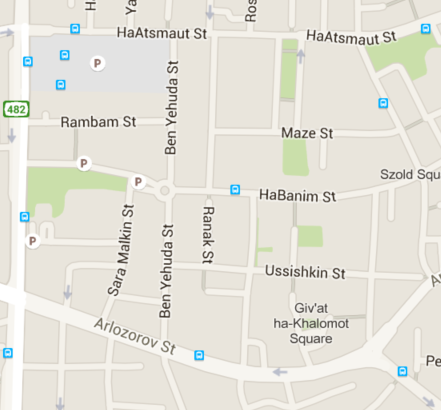 Immediate
Short Term
Mid Term
p-TESS
Stand-alone
Hand-held
Air Sampling
Explosives
TESS
Stand-alone
Stationary
Sampling
Explosives
i-TESS
Integrated
Stationary
Air Sampling
Explosives/…
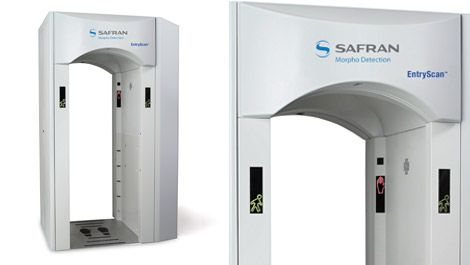 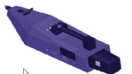 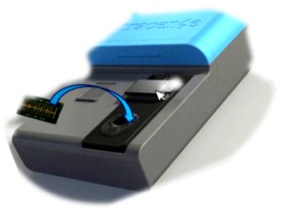 m-TESS
Stand-alone/Integ
Stationary
Air Monitor
Explosives/…
Road Map
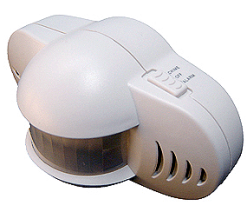 a-TESS
Add-on
Hand-held
Air Sample/Monitor
Explosives/…
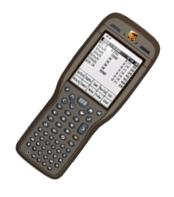 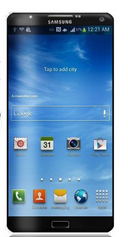 15
Tracense Systems Ltd.
Need
Intro
Market
Solution
Team
Financial
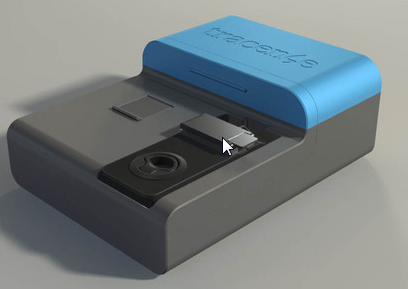 Thanks
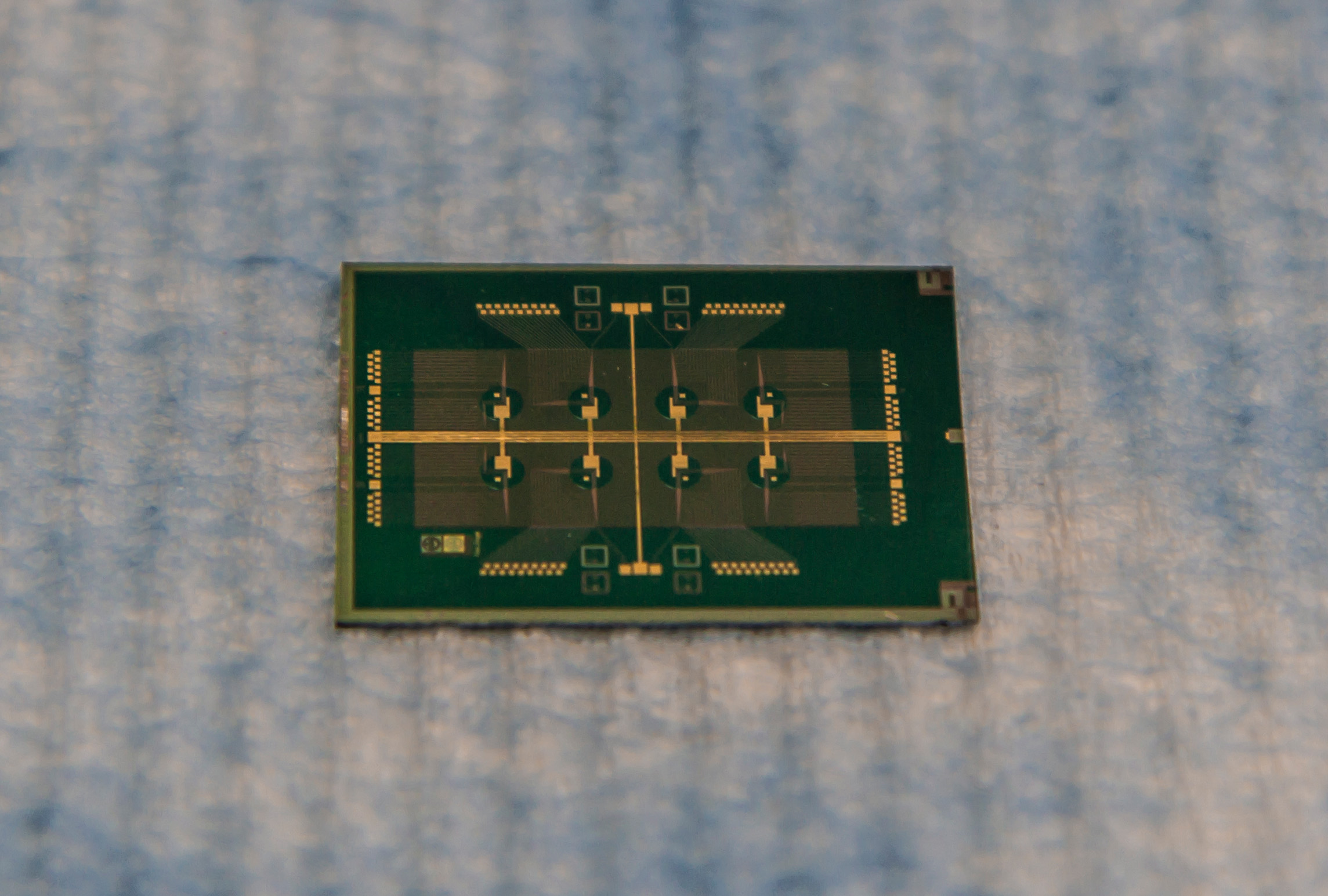 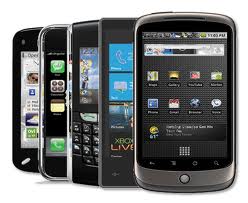 Thank You!
Noam Noy V.P. R&D
Noam.noy@tracense.com
+972-522454886
www.tracense.com
16
Tracense Systems Proprietary